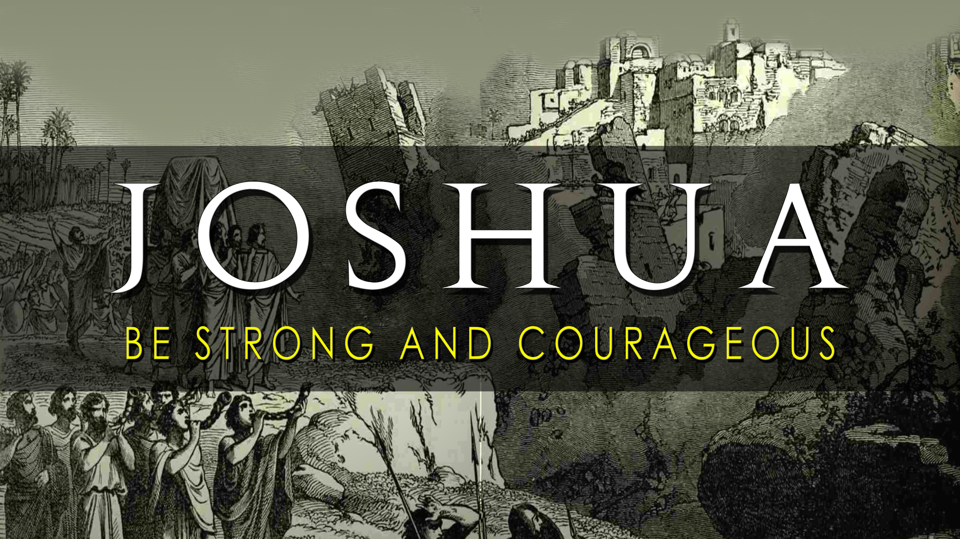 WE Will 
remember
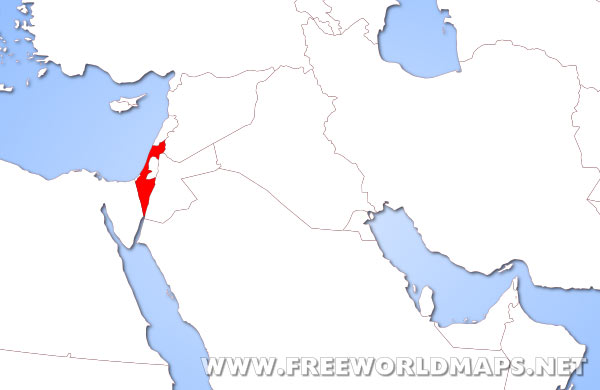 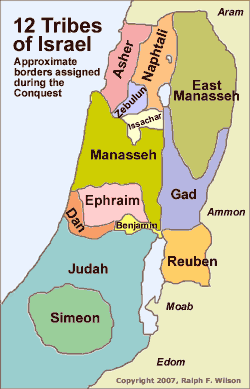 Israel
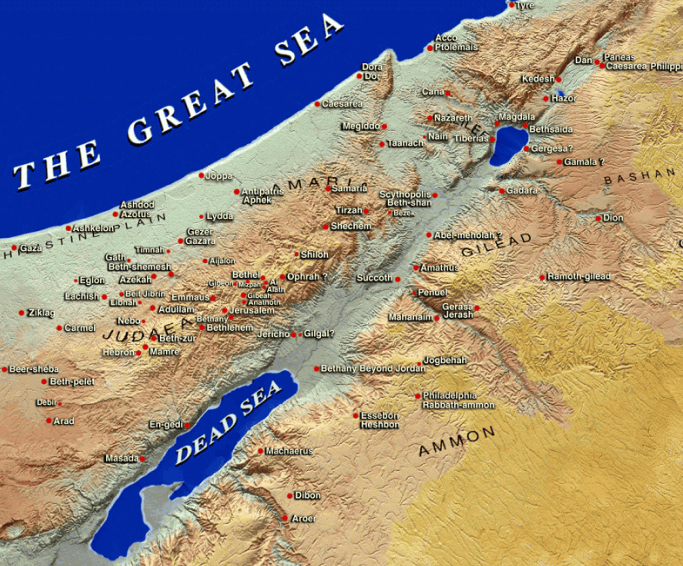 Geliloth
1
Remember
GOD’S COMMANDS
" You have done as Moses, the servant of the Lord, commanded you, and you have obeyed every order I have given you.”
Joshua 22:2
New Living Translation
" But be very careful to obey all the commands and the instructions that Moses gave to you. Love the Lord your God, walk in all his ways, obey his commands, hold firmly to him, and serve him with all your heart and all your soul.”
Joshua 22:2
New Living Translation
" But be very careful to obey all the commands and the instructions that Moses gave to you. Love the Lord your God, walk in all his ways, obey his commands, hold firmly to him, and serve him with all your heart and all your soul.”
Joshua 22:2
New Living Translation
" But be very careful to obey all the commands and the instructions that Moses gave to you. Love the Lord your God, walk in all his ways, obey his commands, hold firmly to him, and serve him with all your heart and all your soul.”
Joshua 22:2
New Living Translation
" But be very careful to obey all the commands and the instructions that Moses gave to you. Love the Lord your God, walk in all his ways, obey his commands, hold firmly to him, and serve him with all your heart and all your soul.”
Joshua 22:2
New Living Translation
" But be very careful to obey all the commands and the instructions that Moses gave to you. Love the Lord your God, walk in all his ways, obey his commands, hold firmly to him, and serve him with all your heart and all your soul.”
Joshua 22:2
New Living Translation
" But be very careful to obey all the commands and the instructions that Moses gave to you. Love the Lord your God, walk in all his ways, obey his commands, hold firmly to him, and serve him with all your heart and all your soul.”
Joshua 22:2
New Living Translation
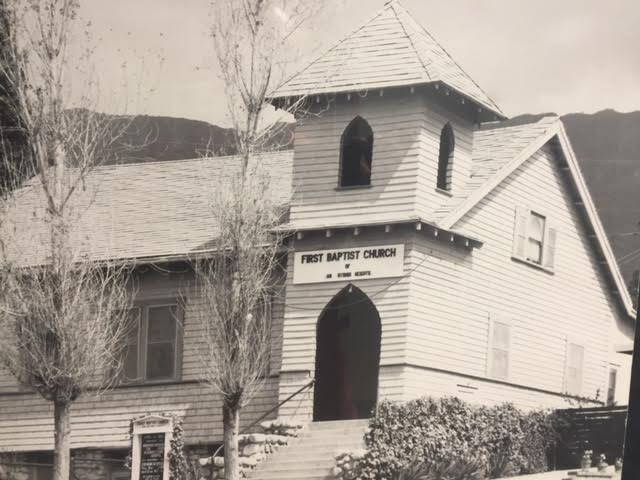 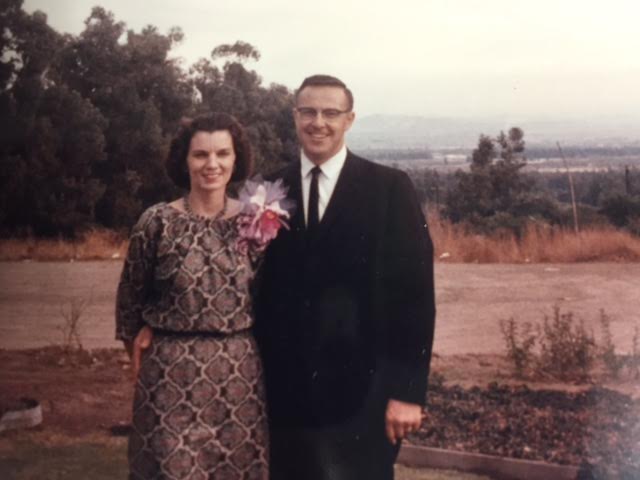 Ken Mayes1960 - 1964
1916-1966
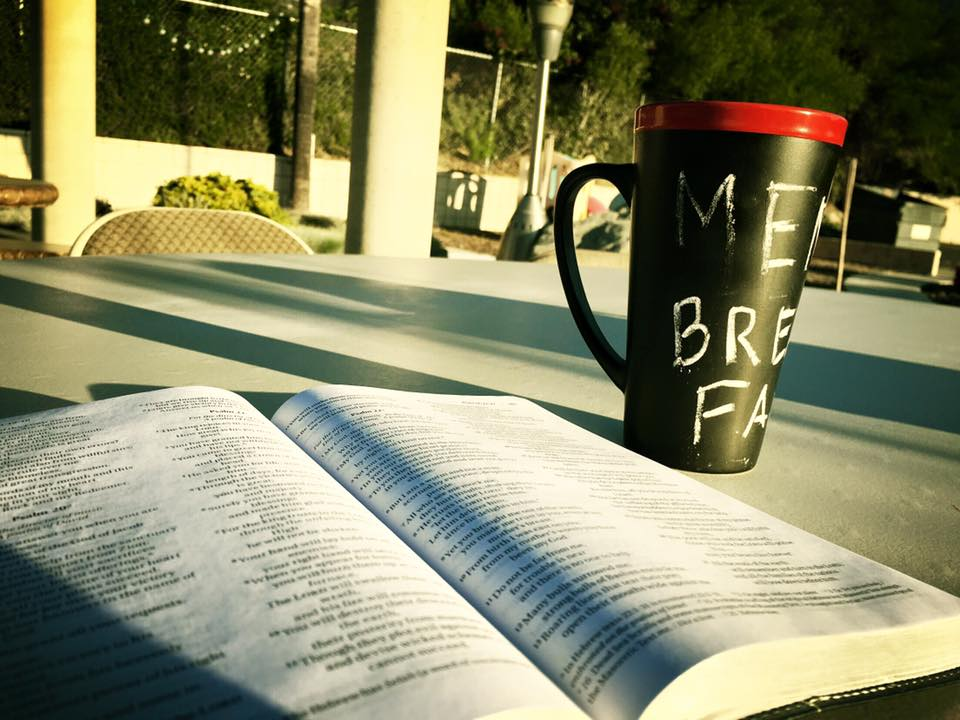 Remember
2
TO COMMUNICATE CLEARLY AND PEACEFULLY
" But while they were still in Canaan, and when they came to a place called Geliloth near the Jordan River, the men of Reuben, Gad, and the half-tribe of Manasseh stopped to build a large and imposing altar."
Joshua 22:10
New Living Translation
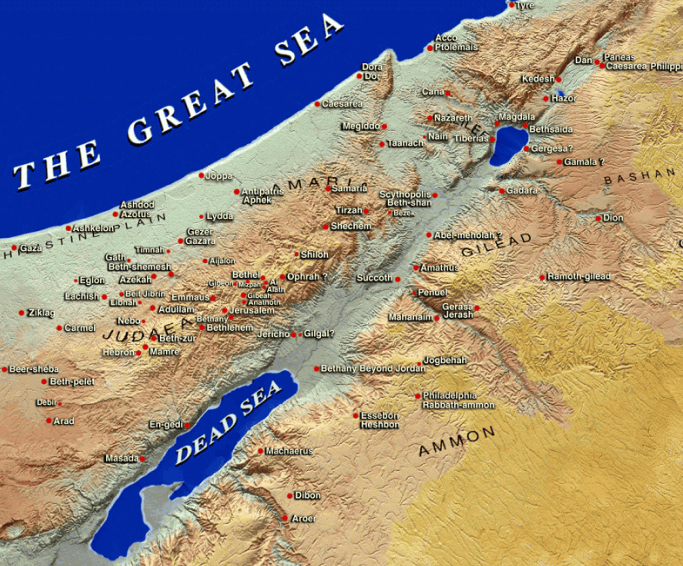 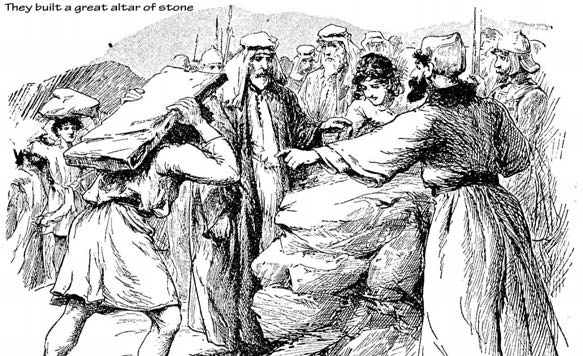 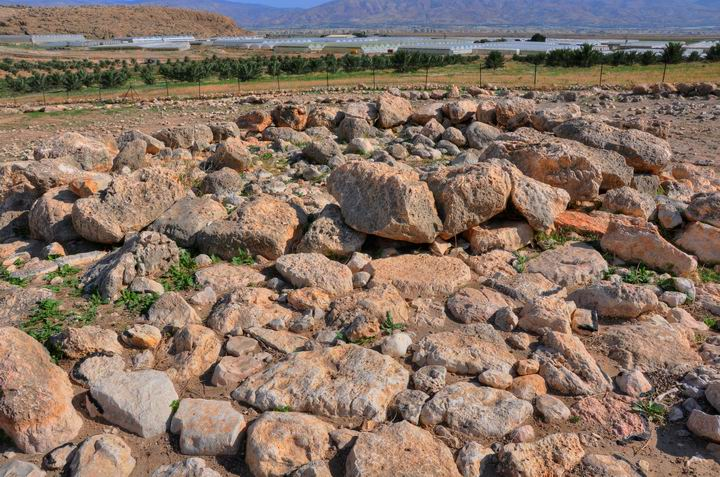 “The whole community of the Lord demands to know why you are betraying the God of Israel. How could you turn away from the Lord and build an altar for yourselves in rebellion against him?”
Joshua 22:16New living translation
"The Mighty One, God, the Lord! The Mighty One, God, the Lord! 
He knows the truth, and may Israel know it, too! We have not built the altar in treacherous rebellion against the Lord. If we have done so, do not spare our lives this day.
Joshua 22:22New living translation
“Love each other. Just as I have loved you, you should love each other. Your love for one another will prove to the world that you are my disciples.”
John 13:34-35New living translation
“Do all that you can to live in peace with everyone.”
Romans 12:19New living translation
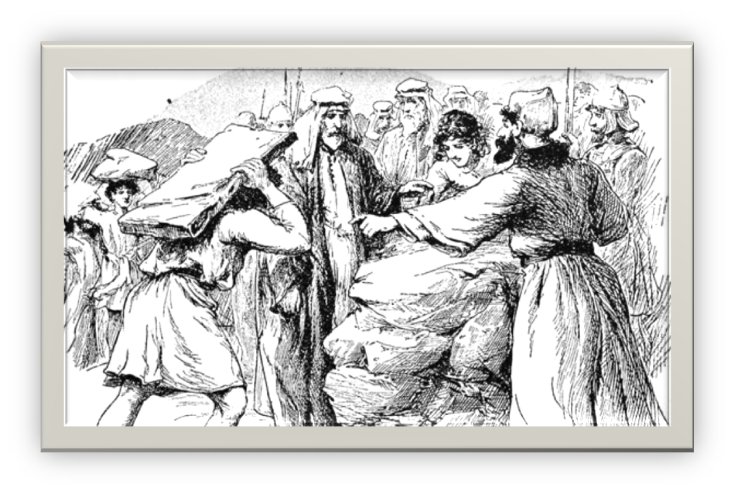 1. Get all the facts
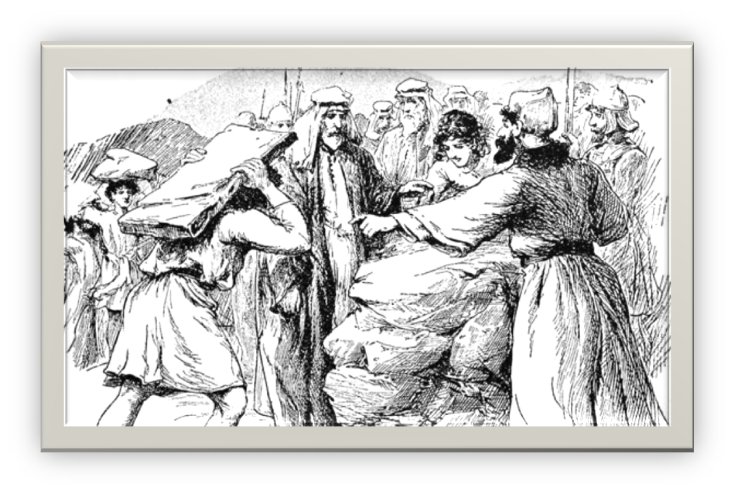 1. Get all the facts
2  Don’t judge only by circumstances
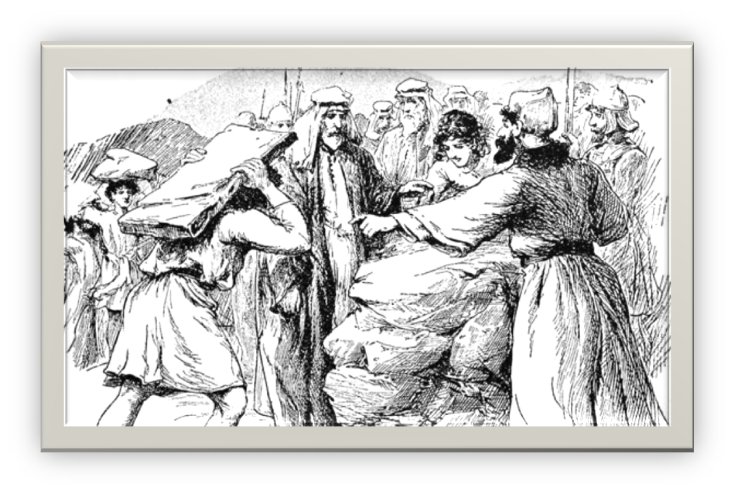 1. Get all the facts
2  Don’t judge only by circumstances
3. Discuss it firmly and gently
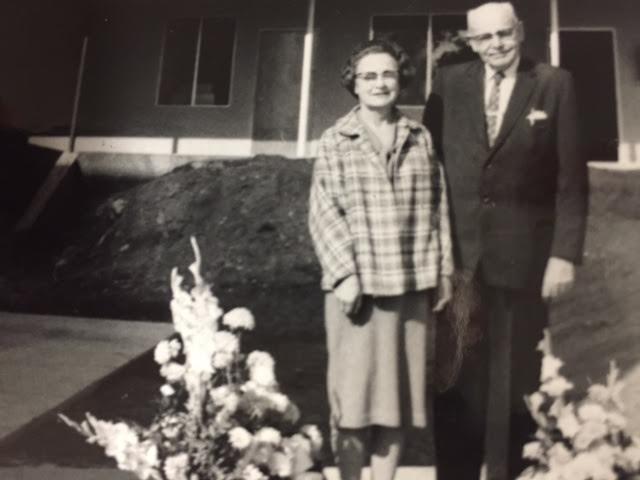 Harold Doty1965 -1966
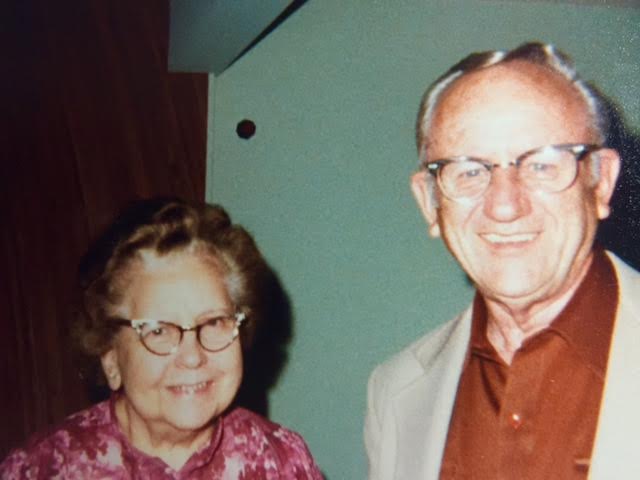 Al Engle1970 -1973
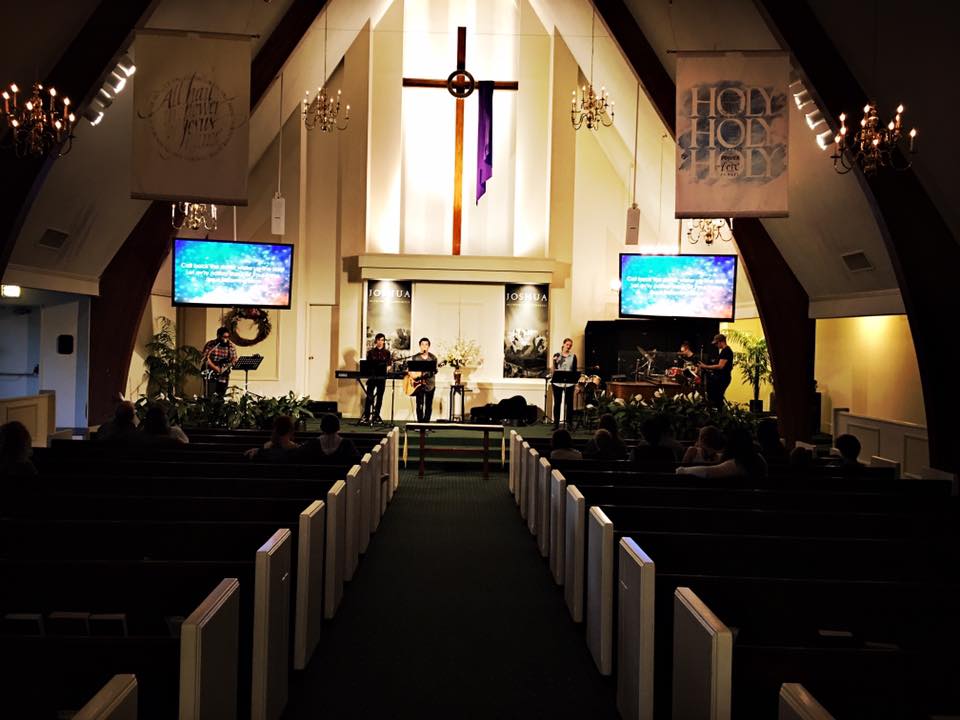 Rich Freeman 1983 -1987Harold Adams (interim) 1988Jay Miller (interim) 1988Charles Talley (interim) 1989Ron Boldman 1989 – 2004Wayne Robbins (interim) 2004 -2005Chuck McCament  2005 – 2013Jon Uyboco (interim) 2013-2014Jim Smith 2014 -
Harold Doty (interim)  1965 -1966Ed Eliason  1966 – 1970Irven White  (interim) 1970
Al Engle  1970 -1973Chuck Molnar  (interim) 1973- 1974Gene Paden (interim) 1974 -1975E.F. Austen (interim) 1975 -1976Don Buchanan 1976 -1982Milt Gould (interim) 1982Bob Coburn (interim) 1983
Remember
3
YOUR SPIRITUAL MARKERS
The truth is, we have built this altar because we fear that in the future your descendants will say to ours, ‘What right do you have to worship the Lord, the God of Israel? The Lord has placed the Jordan River as a barrier between our people and you people of Reuben and Gad.
Joshua 15:19
New Living Translation
You have no claim to the Lord.’ So your descendants may prevent our descendants from worshiping the Lord. “So we decided to build the altar, not for burnt offerings or sacrifices, but as a memorial.
Joshua 22:24-27
New Living Translation
It will remind our descendants and your descendants…your descendants will not be able to say to ours, ‘You have no claim to the Lord… it is a reminder of the relationship both of us have with the Lord.’
Joshua 22:27-28New living translation
A spiritual marker identifies a time of decision when you clearly know that God guided you. 
Can you remember the moment you became 
a child of God? Were there specific times when He called you to His ways of living? Can you point to times when He clearly guided you in a decision?
Were there times when He spoke powerfully to you about a commitment you should make? Keep track of these important moments! Regularly rehearse them and notice the steady progression in the way God has led you. This will help you understand God’s activity in your life and give you a sense of direction as you face future decisions.
Henry Blackaby
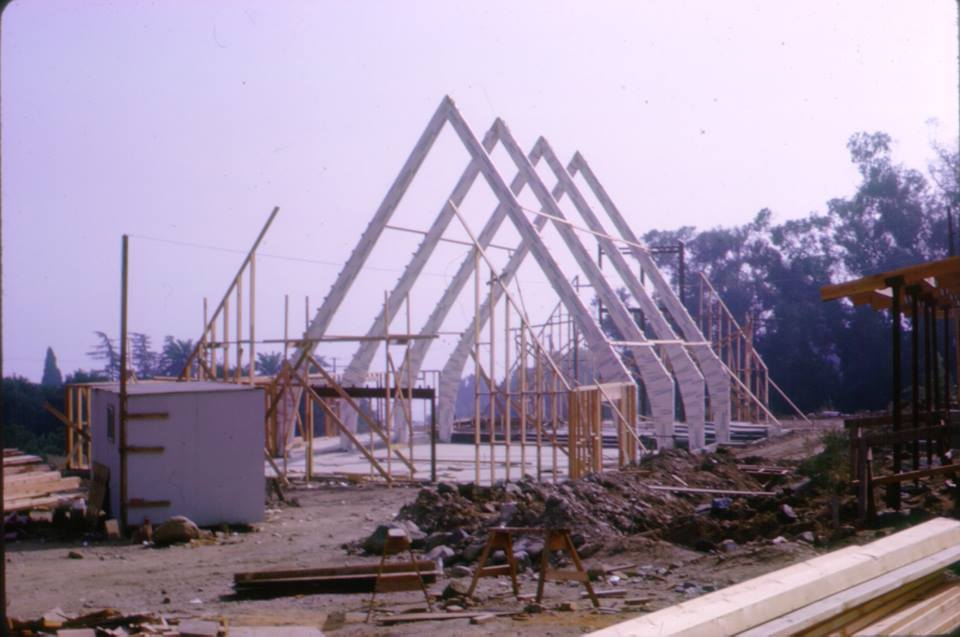 1966
2009
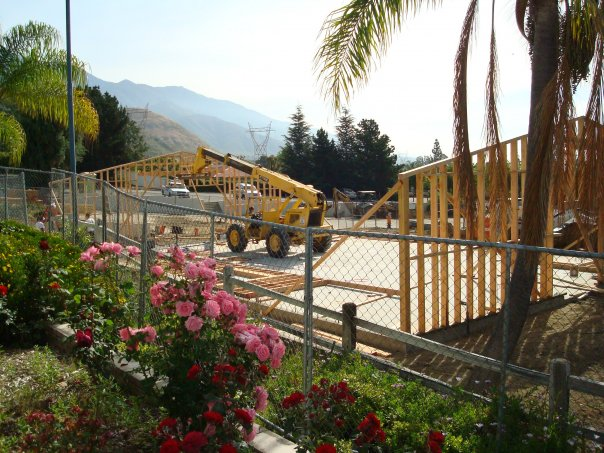 2009
God is Always Working
How is He working in your life?